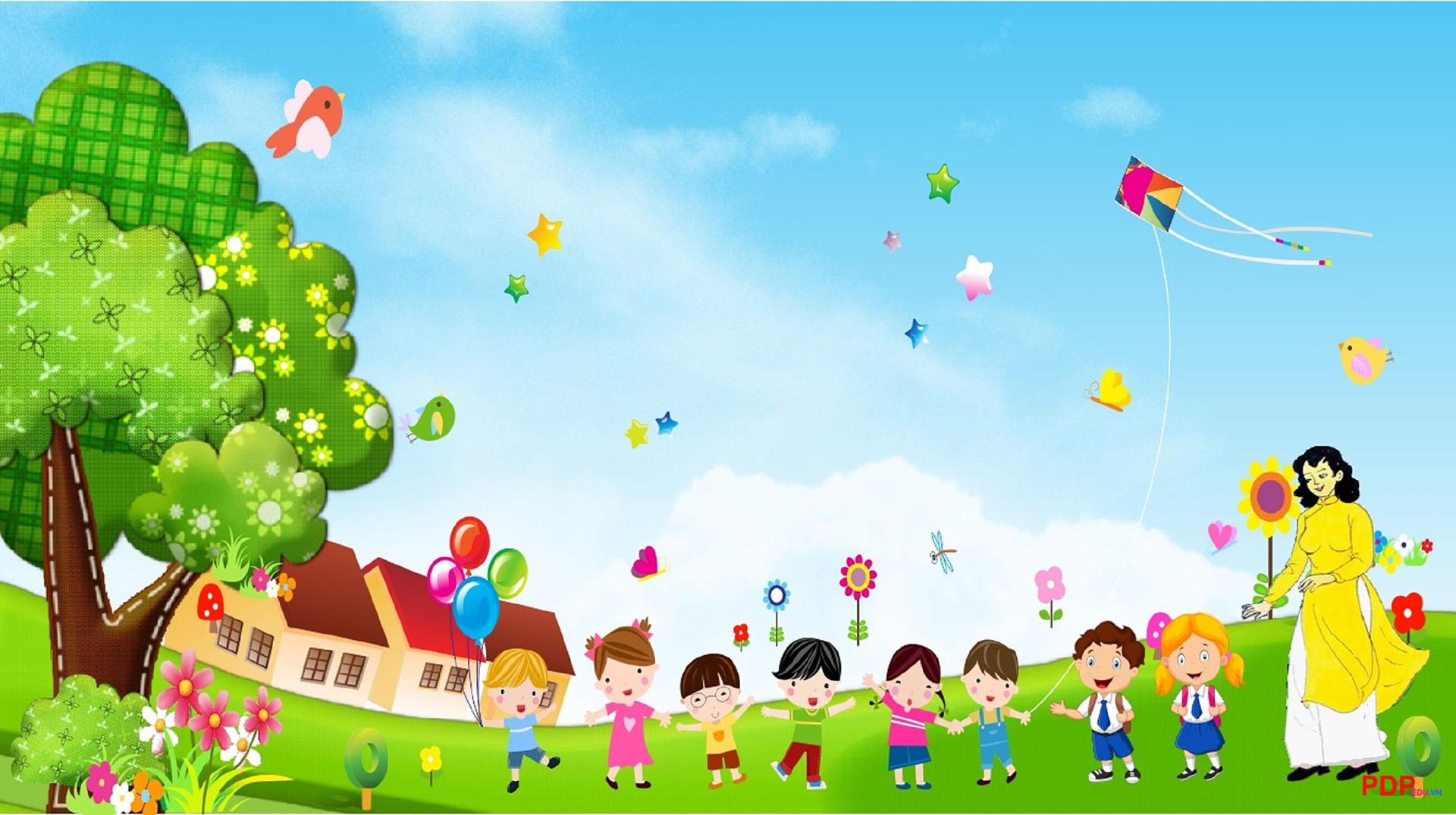 NHIỆT LIỆT CHÀO MỪNG QUÝ THẦY CÔ 
                                    VỀ DỰ GIỜ THĂM LỚP
Lớp : 2A1
Trường tiểu học Long Giao
Giáo viên : Nguyễn Thị Ngân
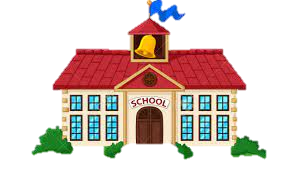 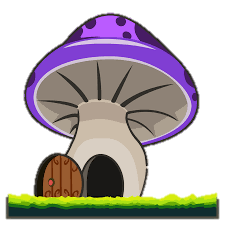 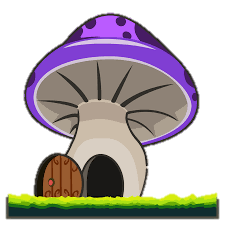 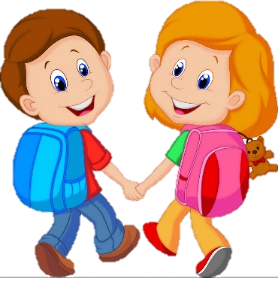 Toán
Bảng chia 5 ( Tiết 2 )
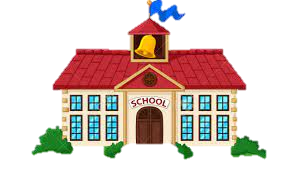 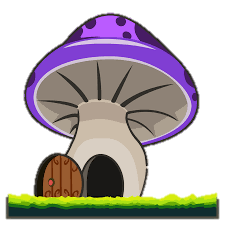 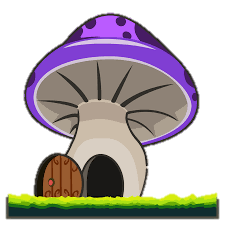 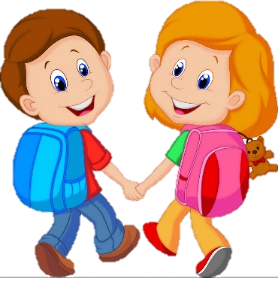 1. Tính nhẩm.
=  4
= 1
=  9
=  3
=  2
= 8
=  6
= 7
= 10
=  5
2. Số ?
25
35
50
40
30
15
45
20
3. Mỗi hình ảnh thể hiện một số. Em hãy tìm các số đó.
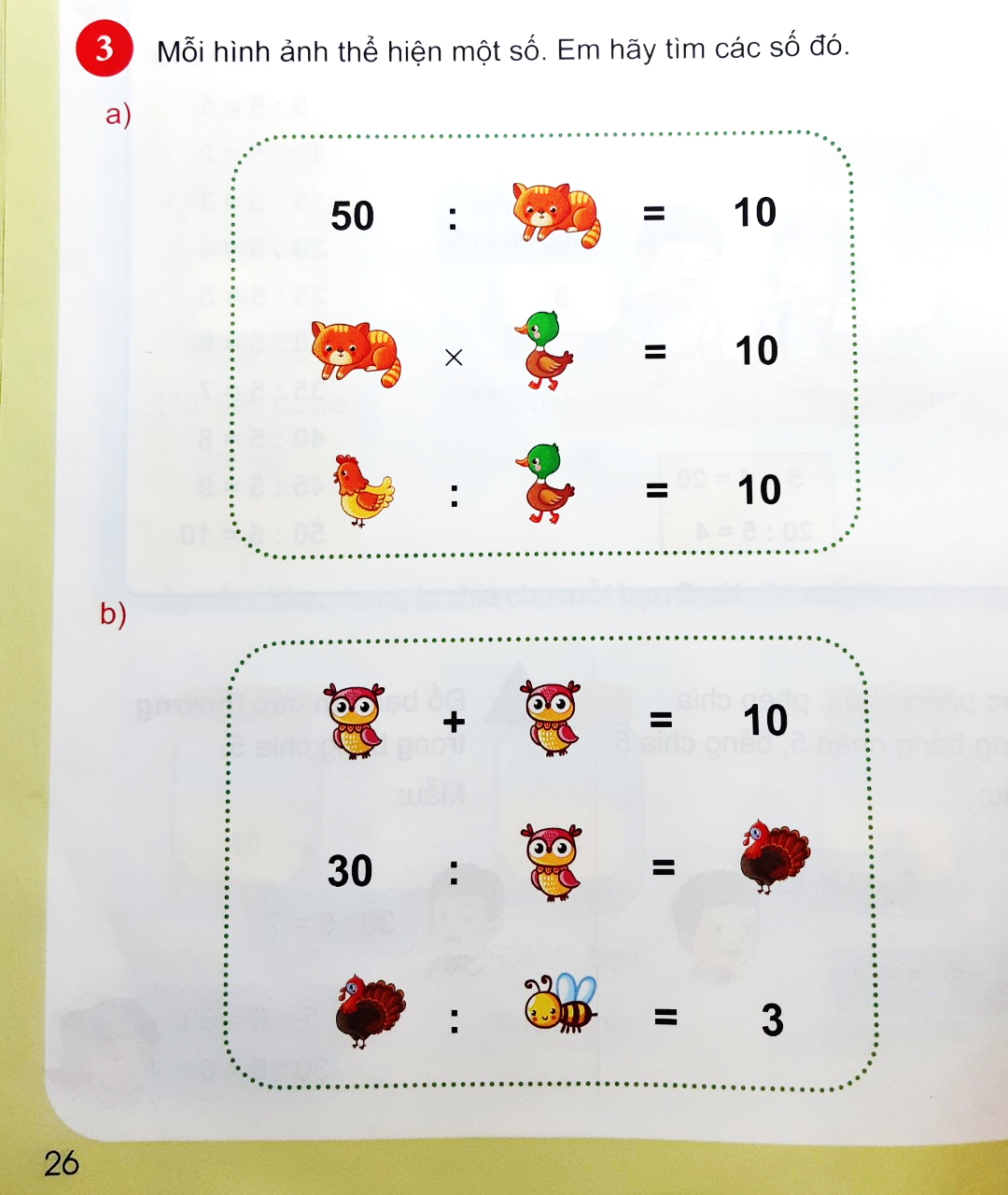 5
5
2
2
20
5
5
6
5
2
6
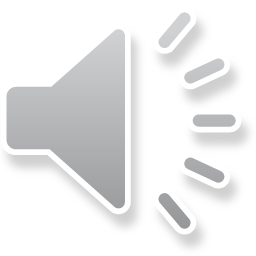 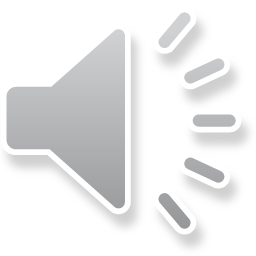 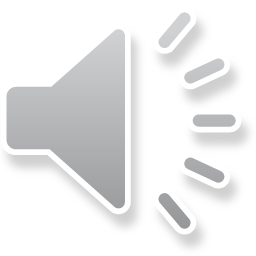 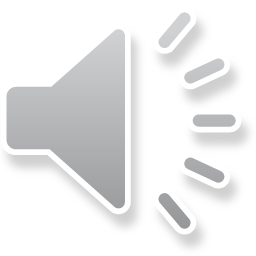 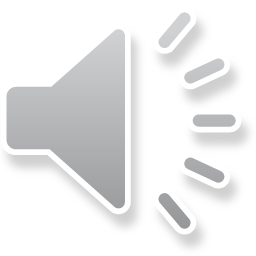 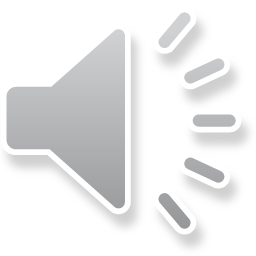 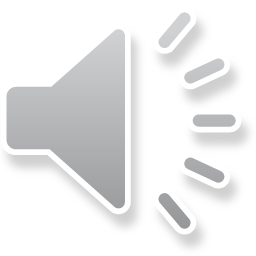 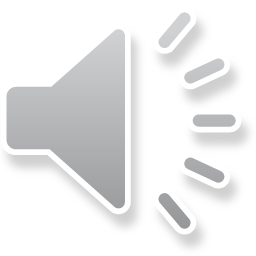 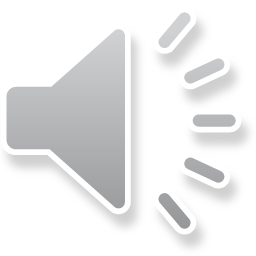 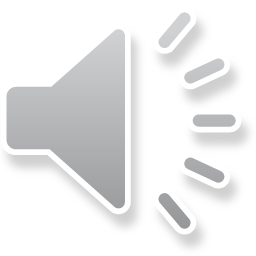 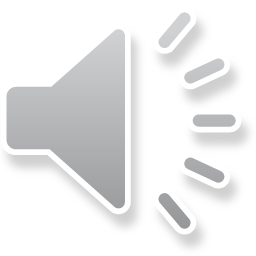 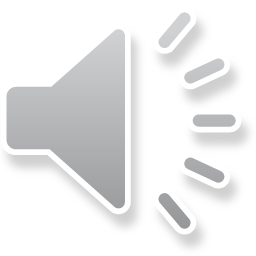 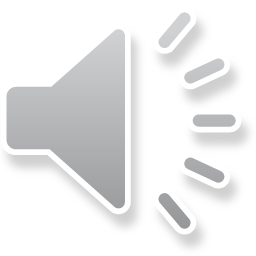 Chăm sóc cây táo
Đọc hoàn chỉnh bảng sau
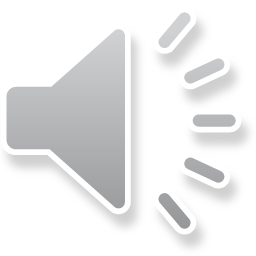 20 : 5 = .?.
30 : 5 = .?.
5 : 5 = ..?..
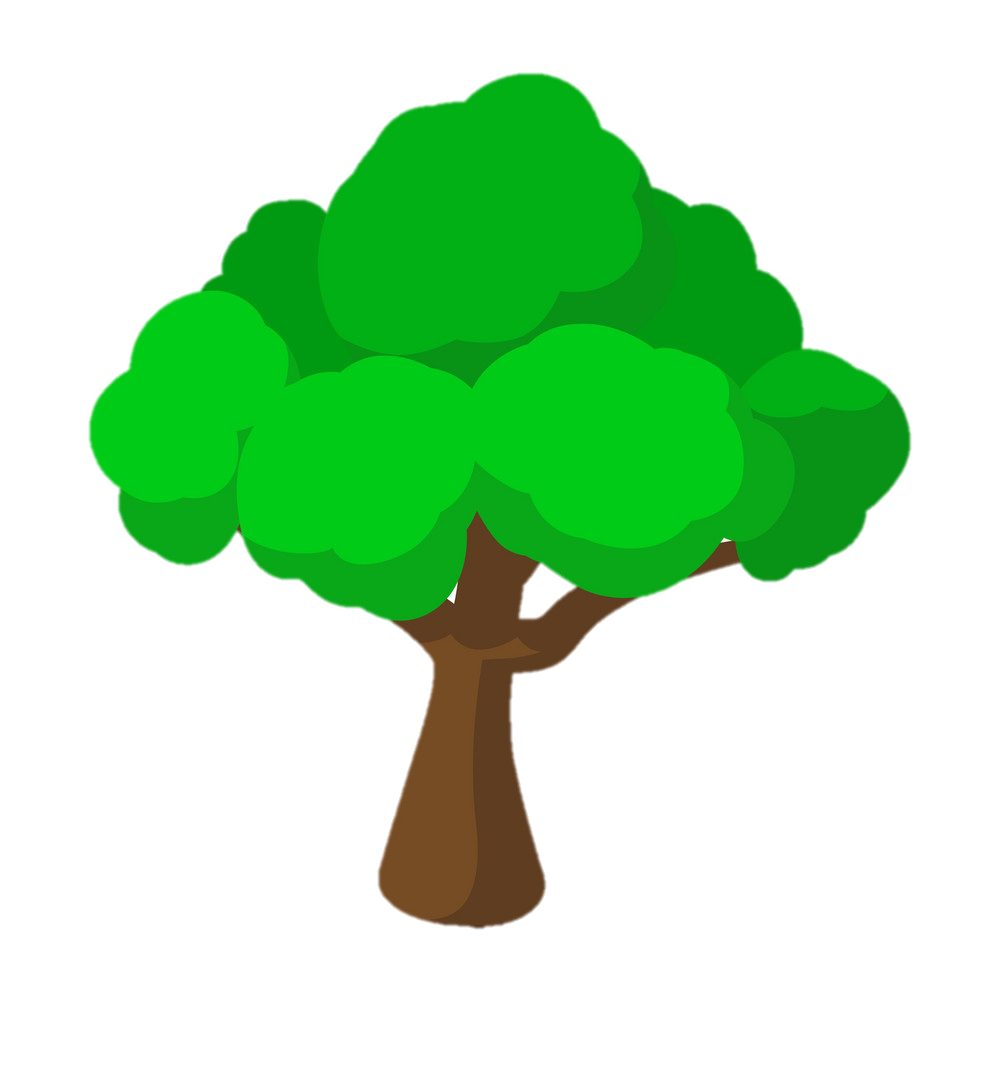 4
1
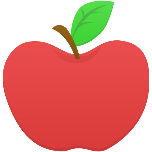 6
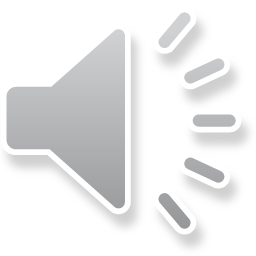 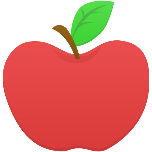 15 : 5 = .?.
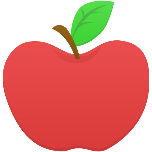 25 : 5 = .?.
45 : 5 = .?.
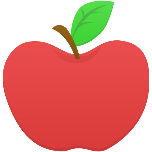 5
3
9
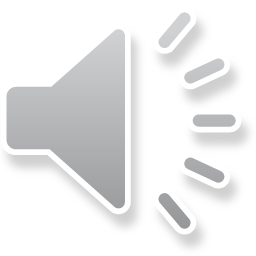 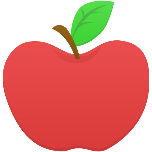 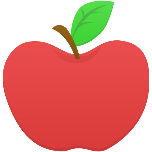 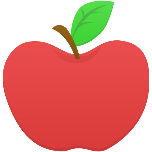 40 : 5 = .?.
35 : 5 = .?.
10 : 5 = .?.
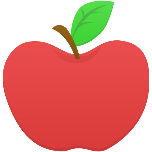 2
7
8
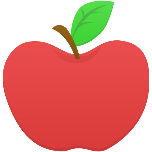 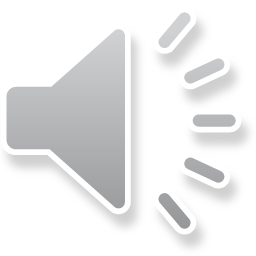 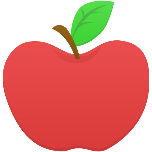 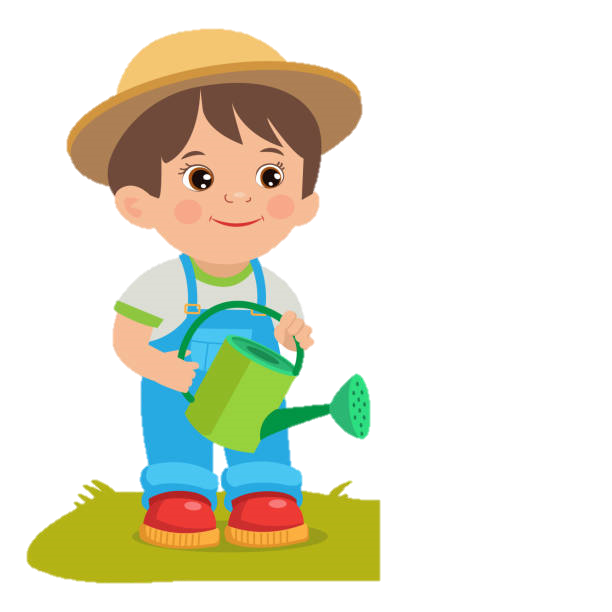 50 : 5 = .?.
10
[Speaker Notes: Ghi chú: GV gọi HS trả lời, trả lời đúng thì click chuột vào phép tính => đáp án và 1 quả táo sẽ xuất hiện.]
Chúc quý thầy cô nhiều sức khỏe; các con luôn chăm ngoan, học giỏi nhé!